[Speaker Notes: .]
The one page decision quality diagnostic:
Objectives
Structuring
Choices
Knowledge
Evaluation
Execution
People, Culture, Decision Process
The decision hierarchy:
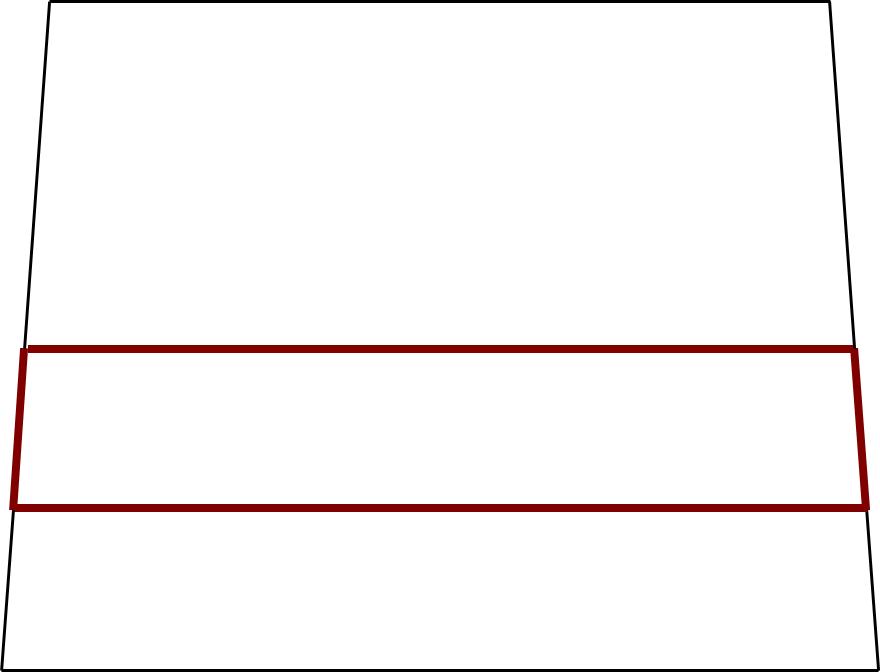 Take as Given
Decisions to Make in This Effort
Hold Until Later
Who are the players, and what do they want?
Who Are the Players?
Most
Important
What Do They Want?
Lesser
Importance
Decision table:
Name
Mild
Wild
What should be on your leadership agenda?
DIY
Above the Line
Guide
Hands-Off
Below the Line
Explicitly define roles for each decision:
Business Lifecycle:
Renewal
Mature
Emerging
Growth
Business 
Innovation
Decline
High
Medium
Industry Attractiveness
Low
Low
Medium
High
Business Unit Competitive Advantage
Rating your 7 S’s:
Strongest
Weakest
x
x
x
x
x
x
x
x
x
x
x
x
x
x
Radar Screen - Outside moving in:
Radar Screen - Inside moving out:
Over the past two years, what have we:
Initiative Summary:
The mission statement:
What are we doing?
 
 
Why are we doing it?
 
 
How will we know if we succeed?
What parts of the business would you plot where?
Better positioned for the world of three years ago
Well positioned for the world of three years from now